স্বাগতম
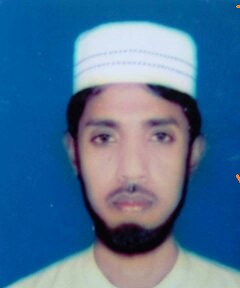 পরিচিতি
পাঠ পরিচিতি 
শ্রেণিঃ নবম
বিষয়ঃ আল আক্বাঈদ ওয়াল ফিকহ
দ্বিতীয় ভাগ   ১ম অধ্যায় 
১ম  পরিচ্ছেদ 
 ছাত্র/ছাত্রী সংখ্যাঃ 15জন
সময়ঃ 45 মিনিট
শিক্ষক পরিচিতি 
মোঃ আব্দুল গফুর  
সহকারী সুপার
‡গোপালপুর ইছাপুর আমিনিয়া দাখিল মাদ্রাসা
শারশা, যশোহর ।
11/19/2019
পূর্ব প্রস্তুতি
হাত মুখ ধুই।
ঘুম থেকে ঊঠে প্রথমে আমরা কী করি?
পবিত্রতার জন্য।
প্রত্যেক দিন আমরা গোছল করি কেন?
11/19/2019
[Speaker Notes: দুটি প্রশ্নের মাধ্যমে  পূর্ব জ্ঞান যাচাই করে নেব।]
এখন আমরা একটি ভিডিও দেখে নেই ...
11/19/2019
[Speaker Notes: একটি ভিডিও প্রদর্শনের মাধ্যমে আবহ সৃষ্টি করব ।]
আজকের পাঠ......
কিতাবুত তাহারাত 
পবিত্রতা অধ্যায়
11/19/2019
এই পাঠ শেষে শিক্ষার্থীরা.....
পবিত্রতা কি তা বলতে পারবে।
পবিত্রতা অর্জনের পদ্ধতি উল্লেখ করতে পারবে
 আল- কোরআনের আলোকে ওযুর ফরজ বর্ণনা করতে পারবে 
অযুর সুন্নত নিরূপন করতে পারবে।
11/19/2019
[Speaker Notes: শিখনফল]
নিচের ছবি গূলো দেখি
ওযু
গোছল
11/19/2019
[Speaker Notes: ০১ নং শিখন ফলের আলোকে চিত্র]
নিচের ছবি গূলো দেখি
ওযু
11/19/2019
তায়াম্মুম
[Speaker Notes: ০১ নং শিখন ফলের আলোকে চিত্র]
শাব্দিক অর্থ
অযু করা
طهارة
وضوء
পবিত্রতা
11/19/2019
[Speaker Notes: ০১ নং শিখন ফলের আলোকে নতুন  শব্দার্থ ( মোশন পাথ এনিমেশন )]
একক কাজ
পবিত্রতা অর্জনের পদ্ধতি কয়টি? খাতায় লিখ।
পবিত্রতা অর্জনের পদ্ধতি কী কী ? খাতায় লিখ।
11/19/2019
[Speaker Notes: ০১ নং শিখন ফলের আলোকে একক কাজ ।]
A
ওযুর দলিল
অর্থাৎ  (ওহে তোমরা যারা ইমান এনেছ , যখন তোমরা নামাজ আদায় করার ইচ্ছা কর, তখন তোমাদের মুখমন্ডল, কনুই পর্যন্ত হাত, গোড়ালিসহ পা ধৌত কর এবং তোমাদের মাথা মাছেহ কর। )
আয়াত ০৬
আল কোরআন
সুরা মায়েদা
11/19/2019
[Speaker Notes: ০২ নং শিখন ফলের আলোকে চিত্র ( কোরআনের আয়াত)]
আল কোরআনের আলোকে ওযুর ফরজ
মুখ মন্ডল ধৌত করা
উভয় হাত কনুই সহ ধৌত করা
11/19/2019
[Speaker Notes: ০২ নং শিখন ফলের আলোকে চিত্র ( কোরআনের আয়াত)]
আল কোরআনের আলোকে ওযুর ফরজ
মাথা  মাসেহ করা
ঊভয় পা টাখনু সহ ধৌত করা
11/19/2019
[Speaker Notes: ০২ নং শিখন ফলের আলোকে চিত্র ( কোরআনের আয়াত)]
জোড়ায় কাজ
ওযুর ৪টি ফরজ খাতায় লিখ
11/19/2019
[Speaker Notes: ০২ নং শিখন ফলের আলোকে কাজ।]
ওযুর সুন্নত
বিসমিল্লাহ পড়ে শুরু করা
হাতের কব্জি  ধৌত করা
মিসওয়াক করা
11/19/2019
[Speaker Notes: ০৩ নং শিখন ফলের আলোকে  চিত্র প্রদর্শন   ( ট্রিগার এনিমেশন)]
ওযুর সুন্নত
কুলি করা
নাকে পানি দেয়া
উভয় কান মাছেহ করা
11/19/2019
[Speaker Notes: ০৩ নং শিখন ফলের আলোকে  চিত্র প্রদর্শন   ( ট্রিগার এনিমেশন)]
ওযুর সুন্নত
আঙ্গুল খিলাল করা
০৮/০৯ টি
০৩ বার
প্রত্যেক অঙ্গ তিন বার
দাড়ি খিলাল করা
11/19/2019
[Speaker Notes: ০৩ নং শিখন ফলের আলোকে  চিত্র প্রদর্শন   ( ট্রিগার এনিমেশন)]
অযুর বাস্তব একটি দৃশ্য 
আমরা দেখব ...
11/19/2019
[Speaker Notes: বাস্তব ওযুর ভিডিও]
দলীয় কাজ
ধারাবাহিক ভাবে ওযুর সুন্নত গুলি খাতায় লিখ।
11/19/2019
[Speaker Notes: ০৩ নং শিখন ফলের আলোকে  দলীয়  কাজ।]
মূল্যায়ন
ঊভয় পা টাখনু সহ ধৌত করা
অযুর সর্বশেষ ফরজ কোনটি ?
অযুর শুরুতে
ওযুতে বিসমিল্লাহ কখন বলতে হয়?
পবিত্রতা
তাহারাত শব্দের অর্থ কী?
সুরা মায়েদায়
ওযু সংক্রান্ত আয়াত কোন সুরায় আছে?
০৬
আয়াত নাম্বার কত?
11/19/2019
[Speaker Notes: সামগ্রিক মুল্যায়ন ৫টি প্রশ্ন ও উত্তর।]
বাড়ির কাজ
সুরা মায়েদার ০৬ নং আয়াতের আলোকে ০৮ লাইনের মধ্যে তাহারাতের গুরুত্ব লিখে আনবে ।
11/19/2019
[Speaker Notes: বাড়ির কাজ]
ধন্যবাদ
11/19/2019
[Speaker Notes: সমাপ্ত]